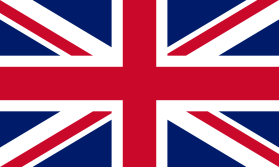 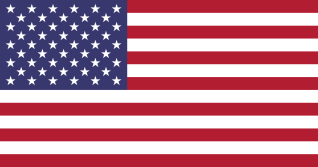 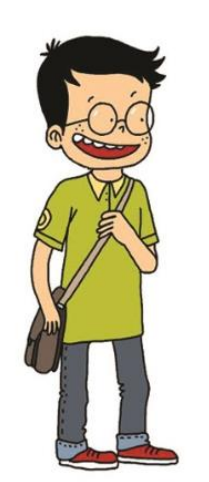 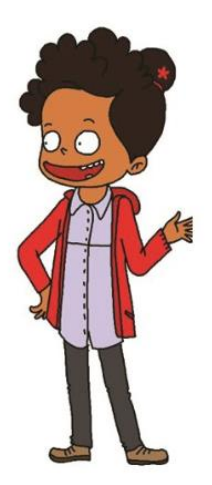 NIVEAU 2
2- My school
2.3- In my schoolbag
Step 2
Tongue Twister
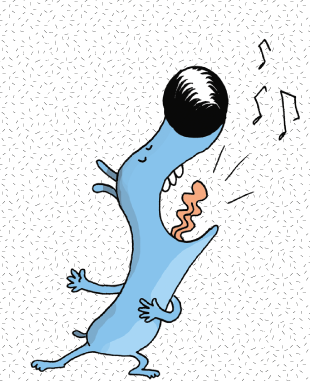 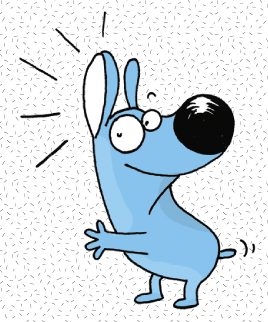 The hippos heard the hunter’s hiccups and hurried home to hide
2.3 In my schoolbag – Step 2
What’s missing ?
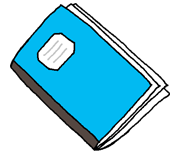 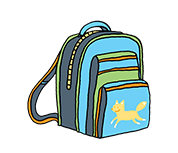 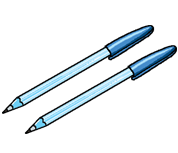 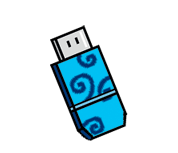 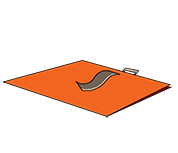 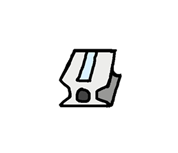 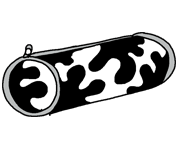 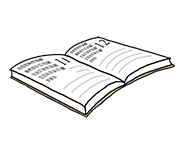 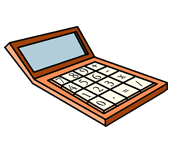 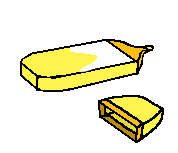 2.3 In my school bag – Step 1
What’s missing ?
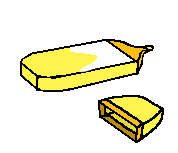 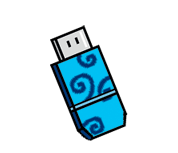 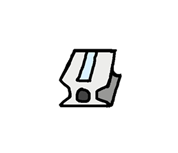 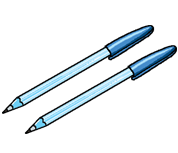 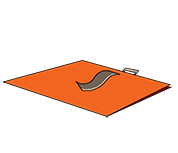 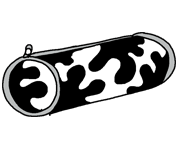 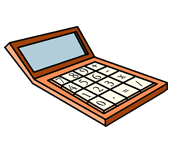 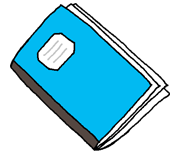 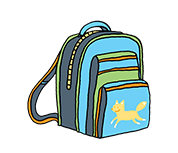 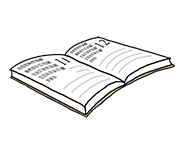 2.3 In my school bag – Step 1
What’s missing ?
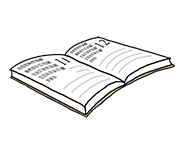 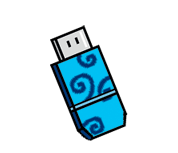 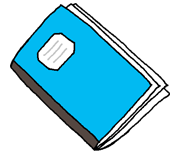 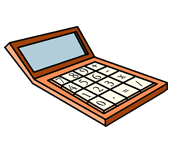 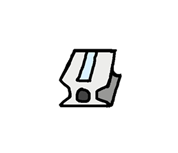 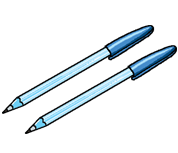 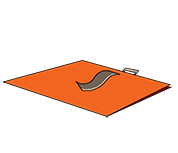 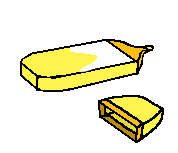 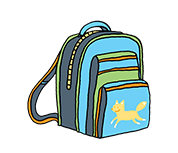 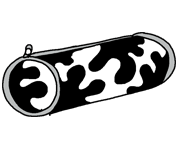 2.3 In my school bag – Step 1
What’s missing ?
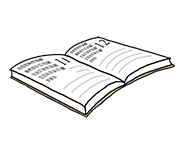 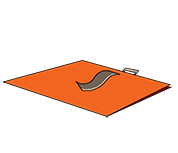 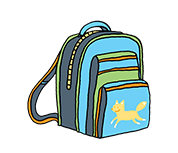 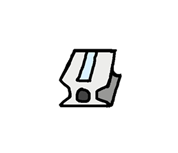 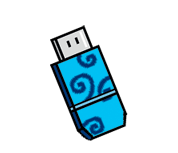 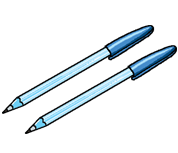 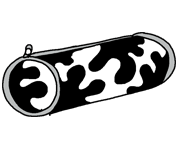 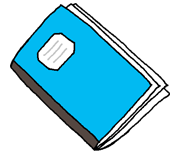 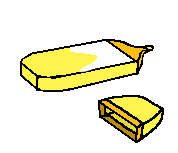 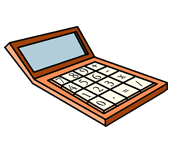 2.3 In my school bag – Step 1
What’s missing ?
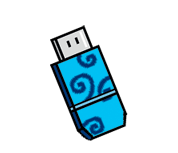 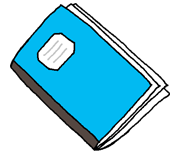 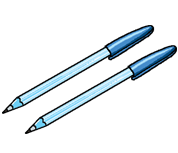 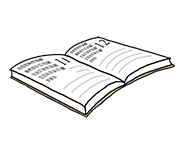 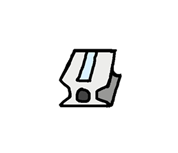 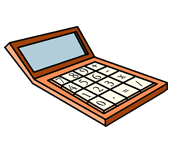 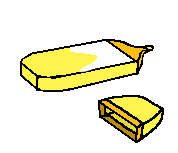 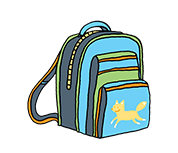 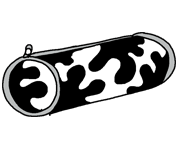 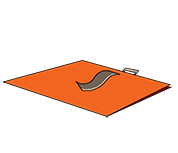 2.3 In my school bag – Step 1
What’s missing ?
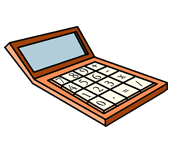 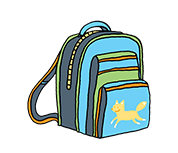 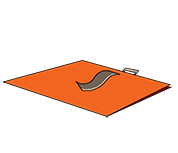 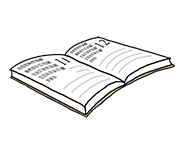 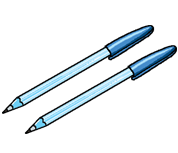 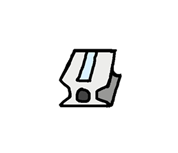 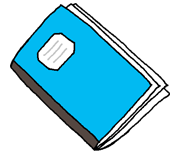 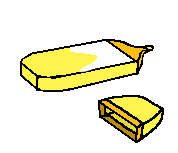 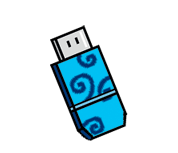 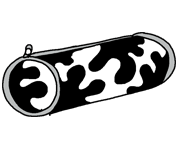 2.3 In my school bag – Step 1
What’s missing ?
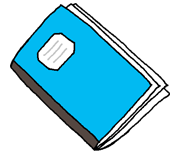 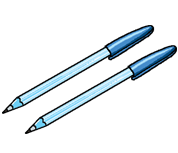 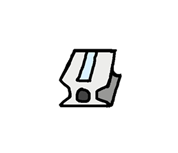 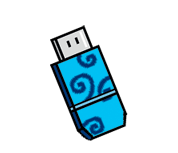 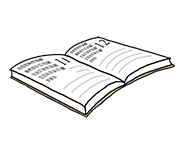 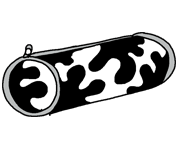 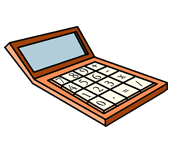 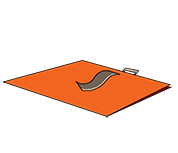 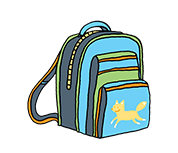 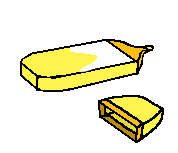 2.3 In my school bag – Step 1
What’s missing ?
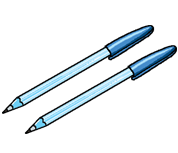 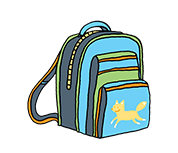 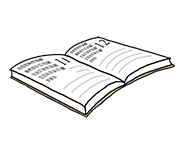 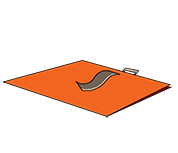 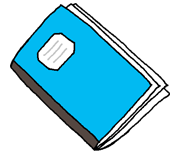 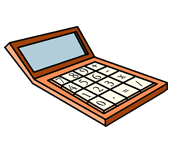 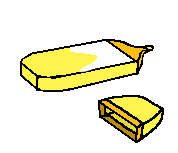 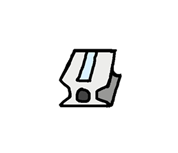 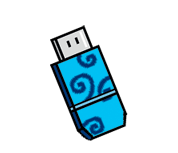 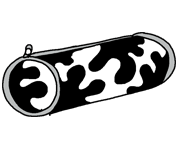 2.3 In my school bag – Step 1
What’s missing ?
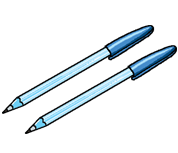 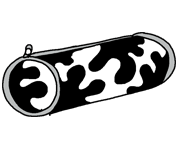 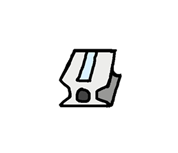 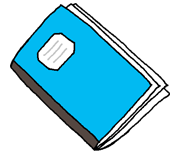 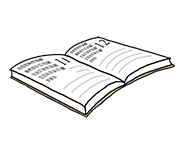 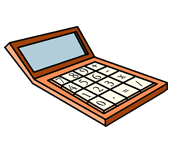 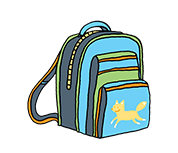 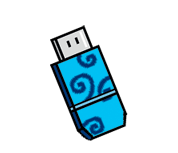 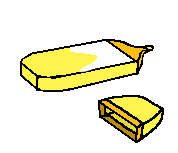 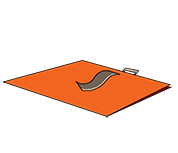 2.3 In my school bag – Step 1
What’s missing ?
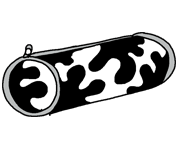 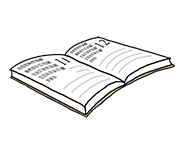 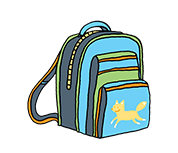 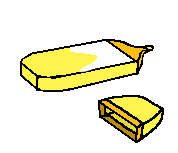 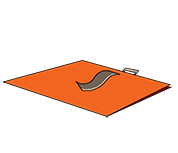 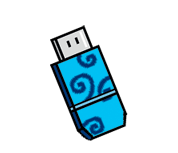 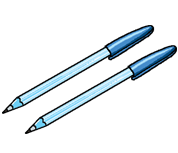 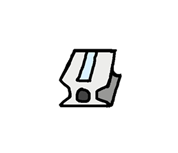 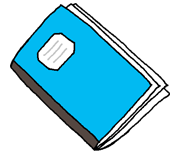 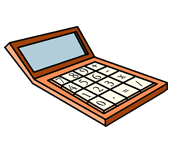 2.3 In my school bag – Step 1
Listen and click on the right picture.
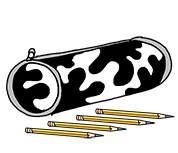 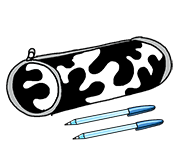 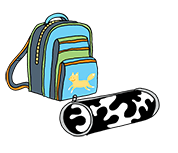 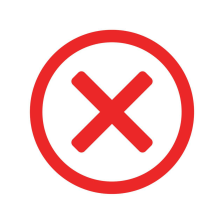 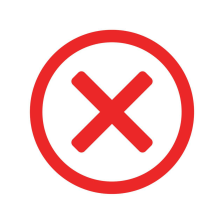 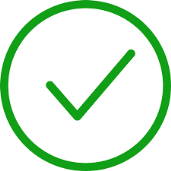 1/5
2.3 In my school bag – Step 1
Listen and click on the right picture.
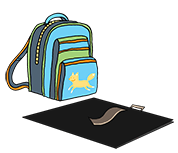 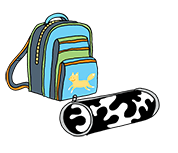 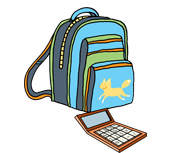 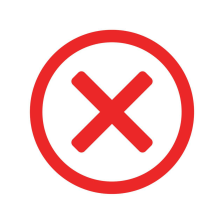 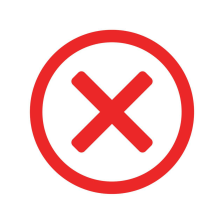 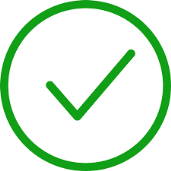 2/5
2.3 In my school bag – Step 1
Listen and click on the right picture.
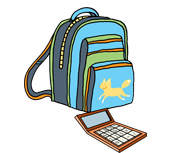 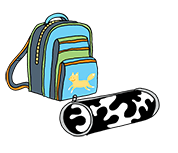 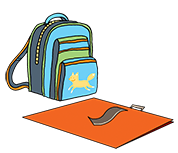 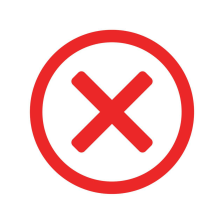 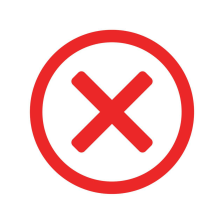 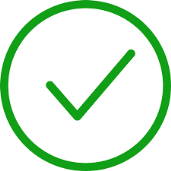 3/5
2.3 In my school bag – Step 1
Listen and click on the right picture.
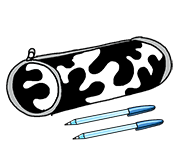 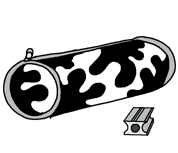 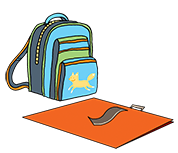 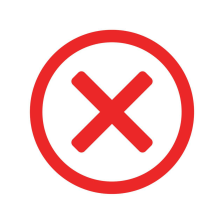 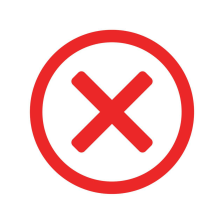 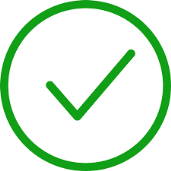 4/5
2.3 In my school bag – Step 1
Listen and click on the right picture.
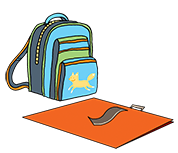 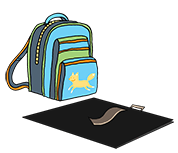 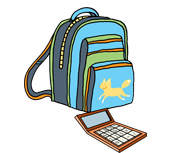 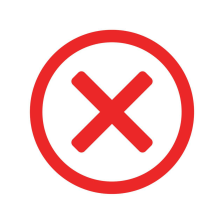 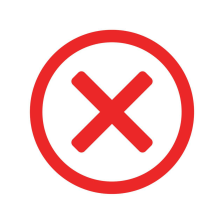 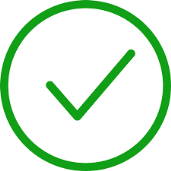 5/5
2.3 In my school bag – Step 1
Look, listen and focus on what you understand.
2.3 In my schoolbag – Step 2
Look, listen and focus on what you understand.
Mbali: “What’s in your schoolbag?”
Tom: “I have a folder, sheets of paper, a black and white pencil case, a calculator
and a big agenda. What about you, Mbali?”
Mbali: “I have a small notebook and a big purple pencil case!”
Mbali: “What’s in your pencil case?”
Lucy: “I have 2 pencils, 3 blue pens, a white ruler, some glue, a pair of scissors...”
Mbali: “Do you have a highlighter?”
Lucy: “No, I don’t. What do you have in your pencil case, Mbali?”
Mbali: “I have 2 blue pens, a red pen, a pencil, a small pencil sharpener,
a yellow highlighter and a usb flash drive.”
2.3 In my schoolbag – Step 2
Listen and click on the right picture.
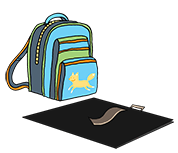 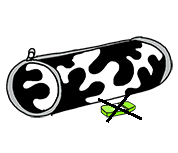 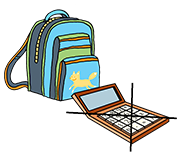 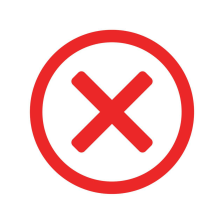 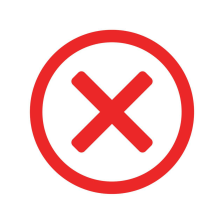 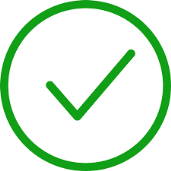 1/7
2.3 In my schoolbag – Step 2
Listen and click on the right picture.
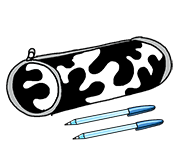 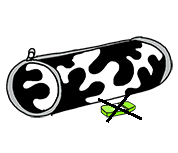 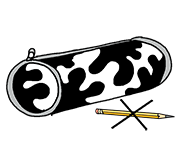 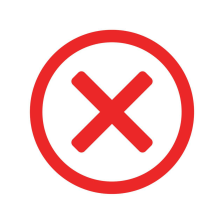 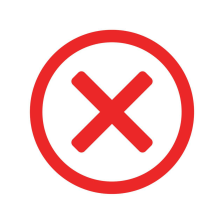 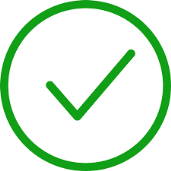 2/7
2.3 In my schoolbag – Step 2
Listen and click on the right picture.
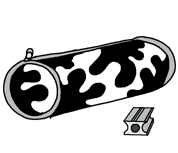 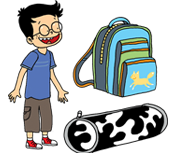 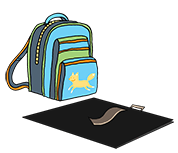 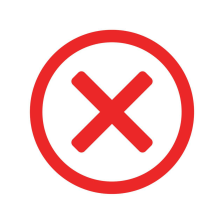 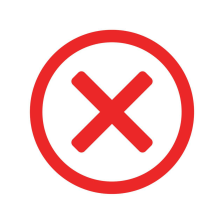 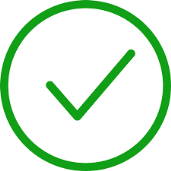 3/7
2.3 In my schoolbag – Step 2
Listen and click on the right picture.
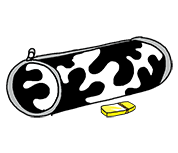 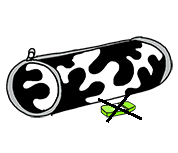 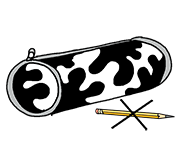 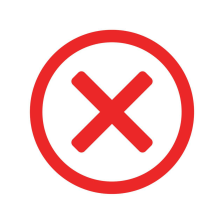 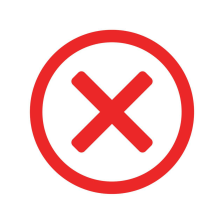 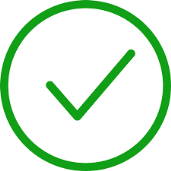 4/7
2.3 In my schoolbag – Step 2
Listen and click on the right picture.
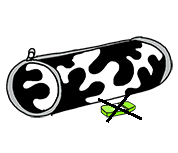 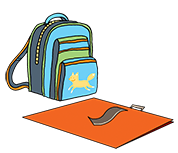 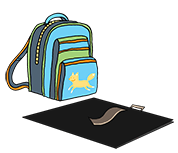 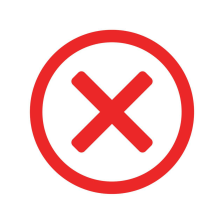 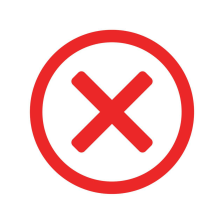 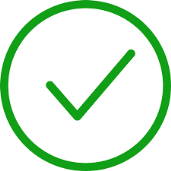 5/7
2.3 In my schoolbag – Step 2
Listen and click on the right picture.
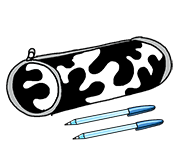 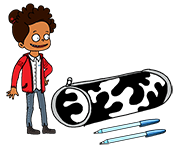 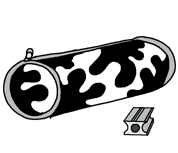 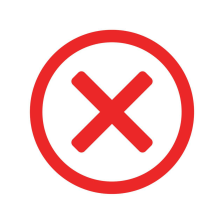 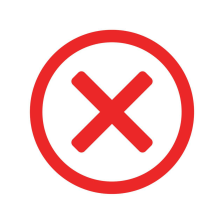 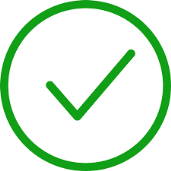 6/7
2.3 In my schoolbag – Step 2
Listen and click on the right picture.
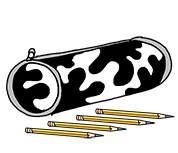 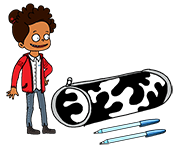 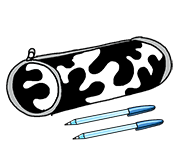 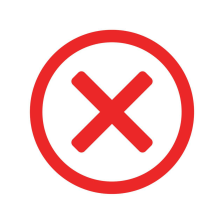 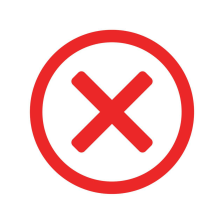 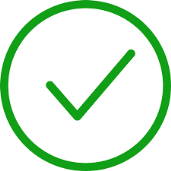 7/7
2.3 In my schoolbag – Step 2
In my…, I have … .
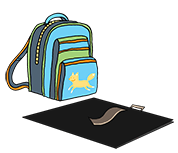 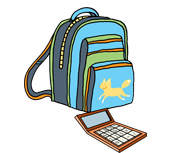 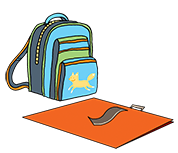 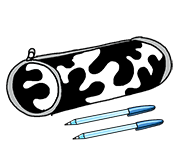 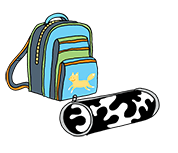 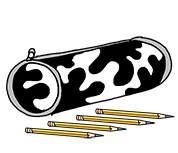 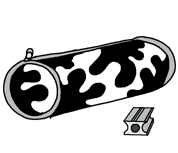 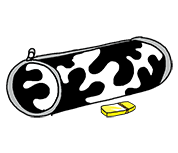 2.3 In my school bag – Step 1
Listen and click on the right picture.
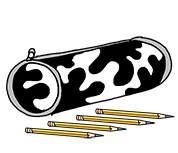 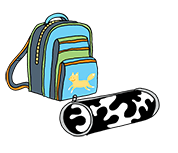 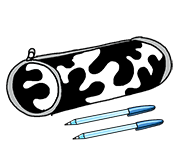 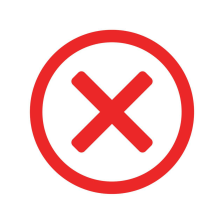 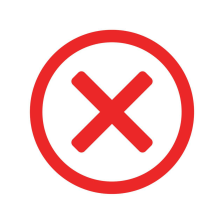 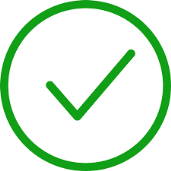 1/7
2.3 In my schoolbag – Step 2
Listen and click on the right picture.
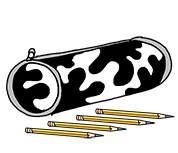 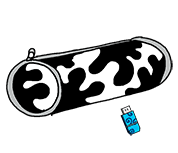 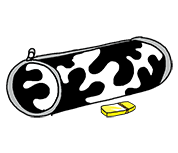 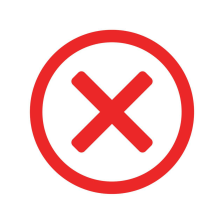 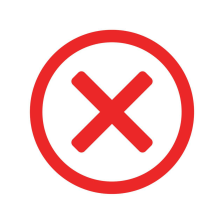 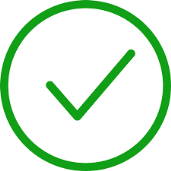 2/7
2.3 In my schoolbag – Step 2
Listen and click on the right picture.
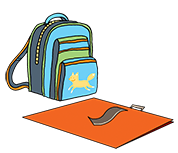 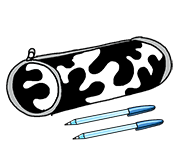 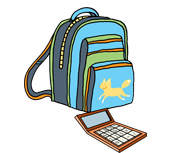 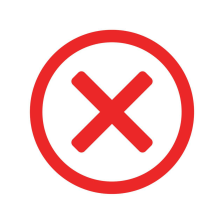 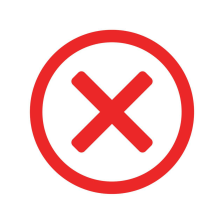 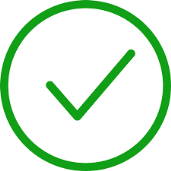 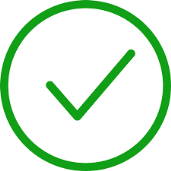 3/7
2.3 In my schoolbag – Step 2
Listen and click on the right picture.
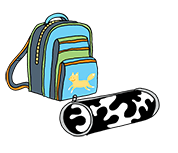 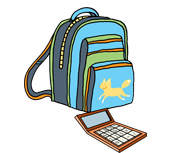 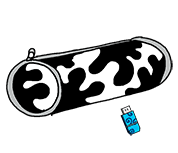 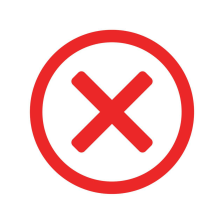 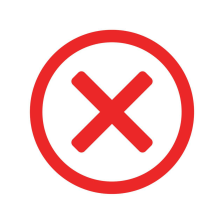 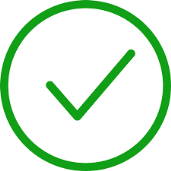 4/7
2.3 In my schoolbag – Step 2
Listen and click on the right picture.
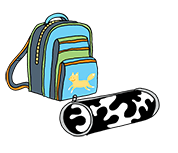 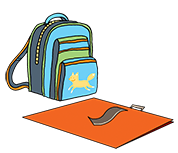 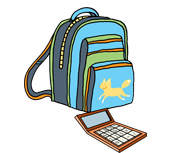 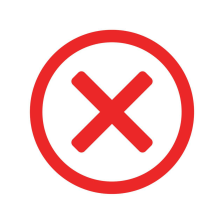 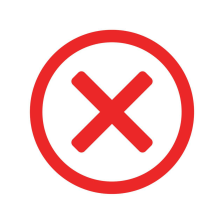 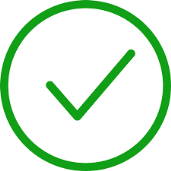 5/7
2.3 In my schoolbag – Step 2
Listen and click on the right picture.
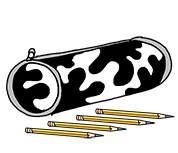 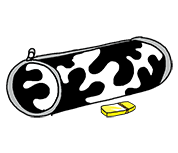 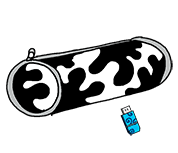 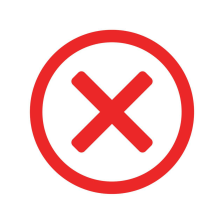 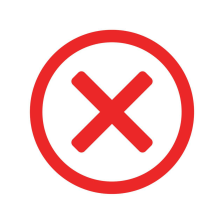 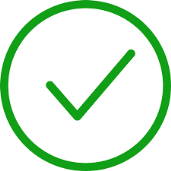 6/7
2.3 In my schoolbag – Step 2
Listen and click on the right picture.
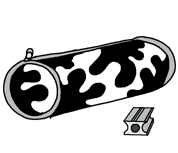 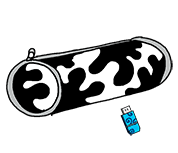 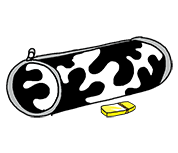 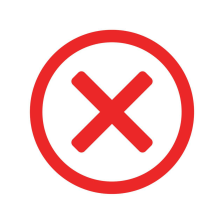 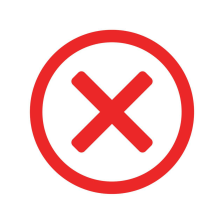 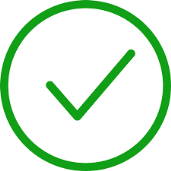 7/7
2.3 In my schoolbag – Step 2
What have we learned ?
What’s in your pencil case ?
Four pencils.
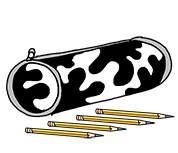 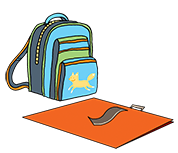 What’s in your school bag ?
An orange folder.
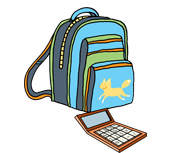 What’s in your school bag ?
A big calculator.
2.3 In my schoolbag – Step 2